The Origin of Silent Night honored today in Austria at St. Nicola, The Silent Night Chapel
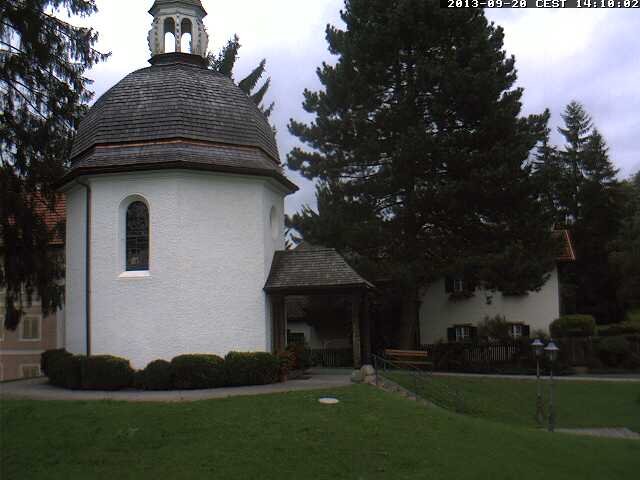 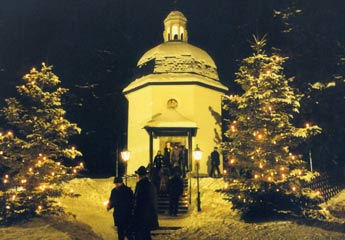 In 1818, a roving band of actors was performing in towns throughout the Austrian Alps. On December 23 they arrived at a village near Salzburg where they were to re-enact the story of Christ's birth in the small Church of St. Nicholas.
     Unfortunately, the St. Nicholas' church organ wasn't working and would not be repaired before Christmas.
The Story of how it was writtenFormer Church St. Nicola in Oberndorf bei Salzburg,  Austria
Because the church organ was out of commission, the actors presented their Christmas drama in a private home.

 That Christmas presentation of the events in the first chapters of Matthew and Luke inspired assistant pastor 
Josef Mohr.
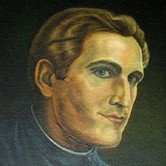 Instead of walking straight to his house that night, Mohr took a longer way home. The longer path took him up over a hill overlooking
a peaceful snow-covered village.
   
Mohr gazed down at the glowing 
Christmas-card like scene. His 
thoughts about the Christmas 
play he had just seen made him 
remember a poem he had written
 a couple of years before, about 
the night when angels announced 
the birth of the long-awaited Messiah.
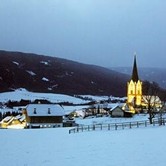 Mohr decided those words might make a good carol for his congregation the following evening at their Christmas eve service. But he didn't have any music to which that poem could be sung. So he went to see the church organist, Franz Xaver Gruber. 
Gruber only had a few hours
 to come up with a melody 
which could be sung with a guitar.


 However, by that evening, Gruber had managed to compose a musical setting for the poem. They now had a Christmas carol that could be sung without that organ.
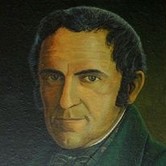 On Christmas Eve, the little congregation heard Gruber and Mohr sing their new composition to the accompaniment of Gruber's guitar.

Weeks later, well-known organ builder Karl Mauracher arrived to fix the organ in St. Nicholas church. When Mauracher finished, he stepped back to let Gruber test the instrument. 
When Gruber sat down, his fingers began playing the simple melody he had written for Mohr's Christmas poem. Deeply impressed, Mauracher took copies of the music and words of "Silent Night" back to his own Alpine village.
There, two well-known families of singers — the Rainers and the Strassers — heard it. Captivated by "Silent Night," both groups put the new song into their Christmas season repertoire. 
The Strasser sisters 
spread the carol across 
northern Europe. 

In 1834, they performed 
"Silent Night" for King 
Frederick William IV 
of Prussia. 
The King then ordered his cathedral choir to sing Silent Night every Christmas Eve.
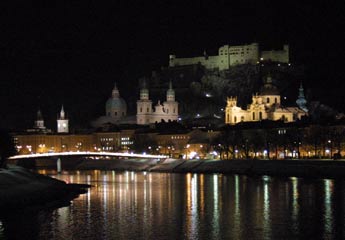 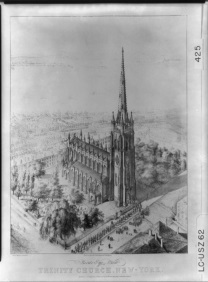 Twenty years after "Silent Night" 
was written, the Rainers brought the 
song to the United States, singing it 
(in German) outside
 New York City's Trinity Church.


     In 1863, nearly fifty years
 after being first sung in German, 
"Silent Night" was translated into 
English and made its way into print in Charles Hutchins' Sunday School Hymnal.

	 Today the words of "Silent Night" are sung in 
    more than 300 different languages around the world.
Please join along to my guitar in Silent Night
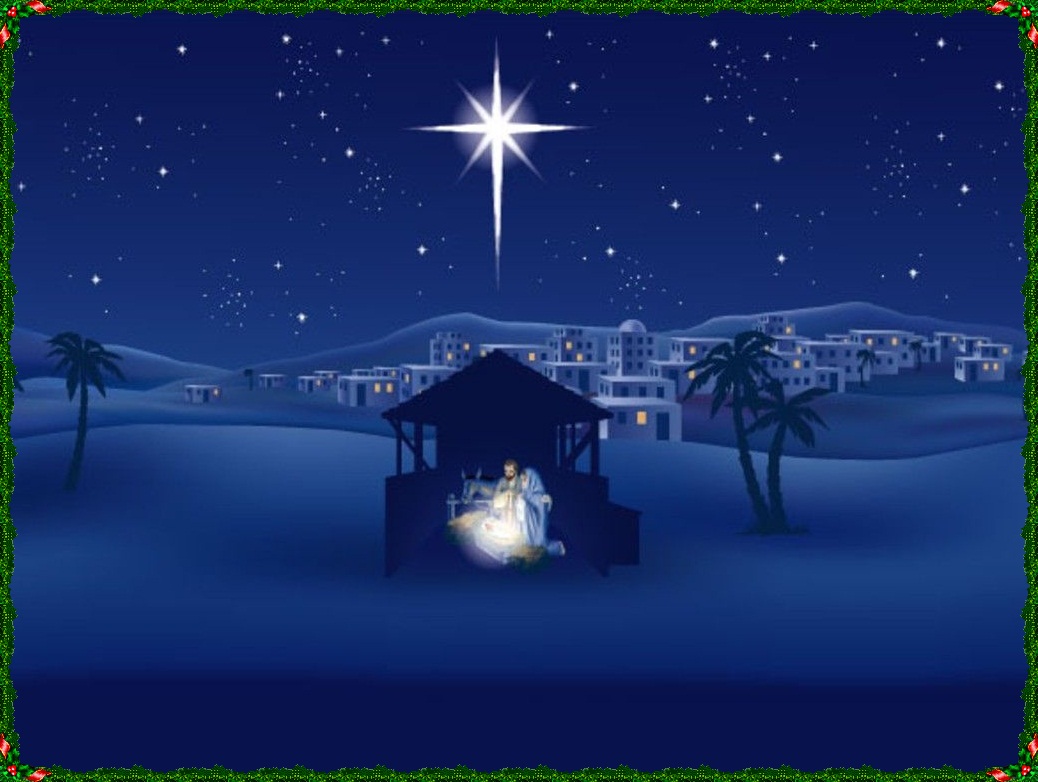 Silent Night
Silent Night, holy night, all is calm,
All is bright.
Round yon Virgin mother and child.
Holy Infant, so tender and mild. 
Sleep in heavenly peace. Sleep in heavenly peace.

Silent Night, holy night, shepherds quake at the sight. 
Glories stream from heaven afar.
Heavenly hosts sing Alleluia,
Christ the Savior is born,
Christ the Savior is born.